KHỞI ĐỘNG
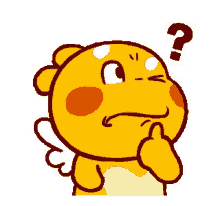 Thứ sáu ngày 24 tháng 2 năm 2024
Toán
LUYỆN TẬP CHUNG (TIẾT 1)
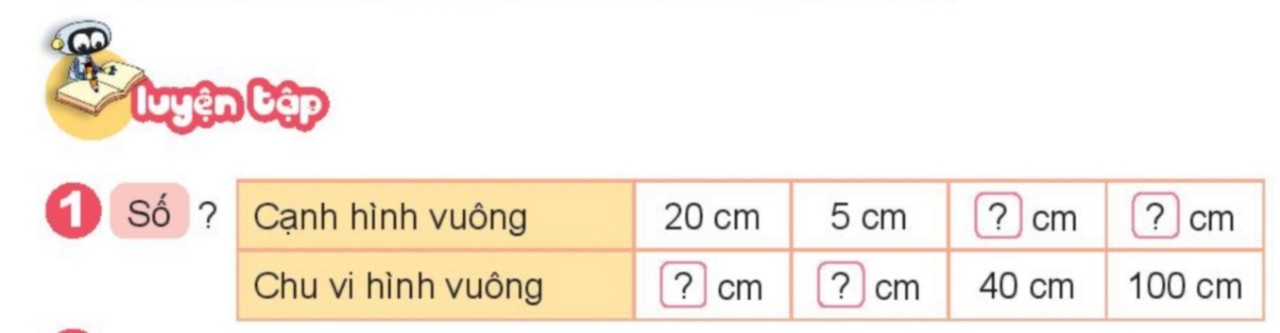 10
25
80
20
Khi đã biết chu vi hình vuông, muốn tính độ dài 
một cạnh của hình vuông ta lấy chu vi chia cho 4.
Thứ sáu ngày 24 tháng 2 năm 2023
Toán
LUYỆN TẬP CHUNG (TIẾT 1)
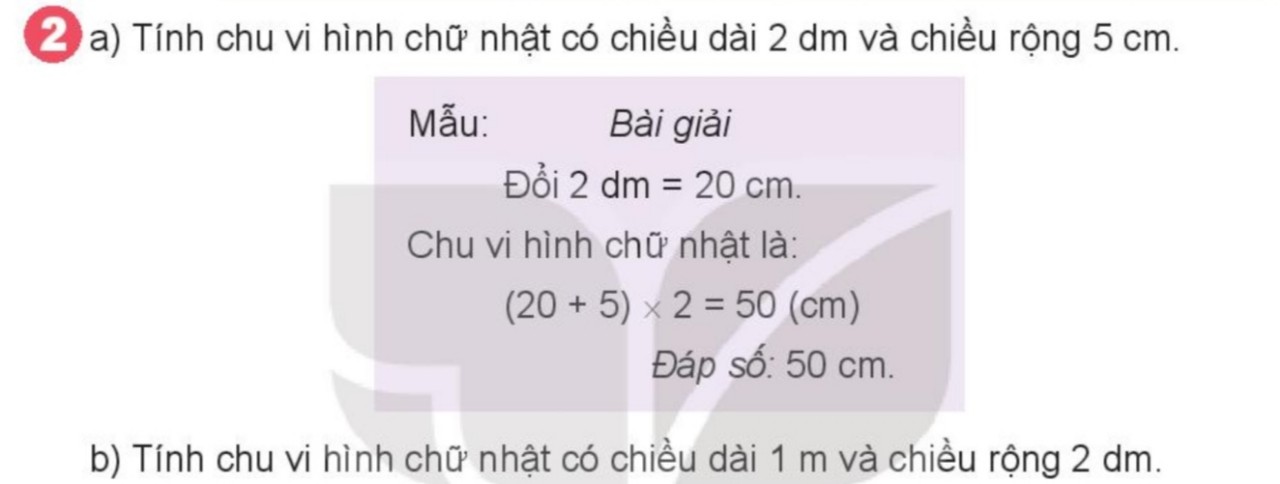 Thứ sáu ngày 24 tháng 2 năm 2024
Toán
LUYỆN TẬP CHUNG (TIẾT 1)
2
b) Tính chu vi hình chữ nhật có chiều dài 1 m và chiều rộng 2 dm.
Bài giải:
Đổi 1 m = 10 dm.
Chu vi hình chữ nhật là:
(10 + 2) x 2 = 24 (dm)
Đáp số: 24 dm.
Thứ sáu ngày 24 tháng 2 năm 2024
Toán
LUYỆN TẬP CHUNG (TIẾT 1)
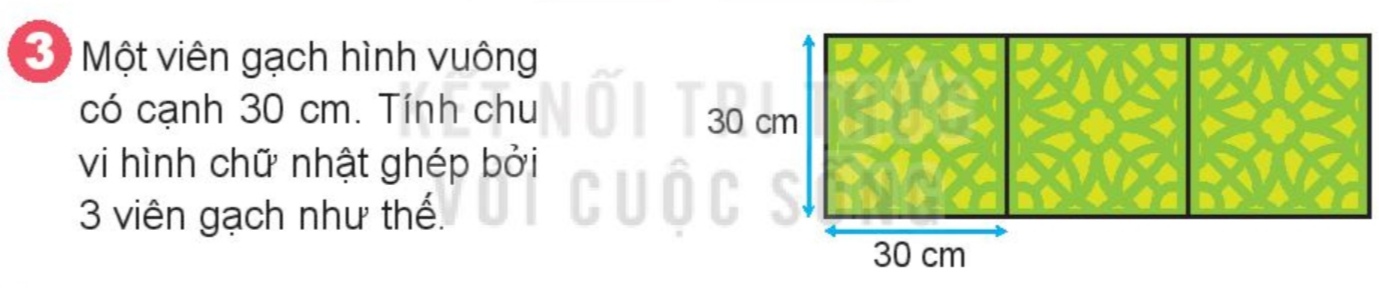 Toán
LUYỆN TẬP CHUNG (TIẾT 1)
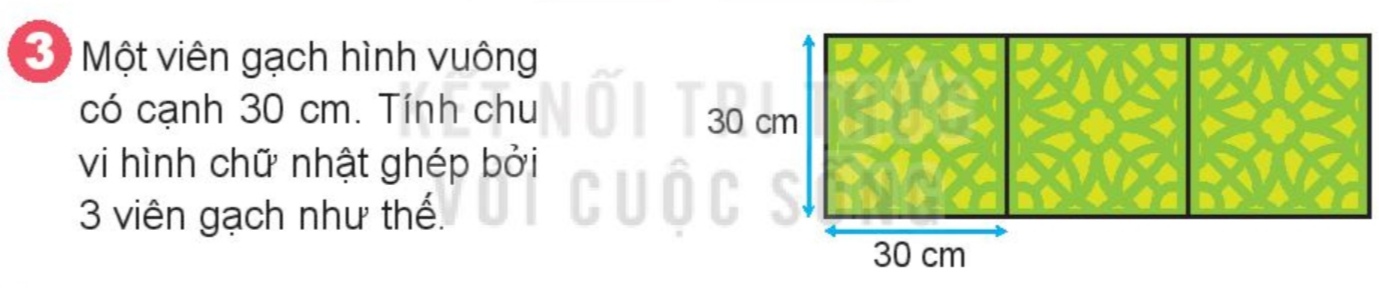 Bài giải:
Chiều dài của hình chữ nhật là:
30 x 3 = 90 (cm)
Chu vi của hình chữ nhật là:
(90 + 30) x 2 = 240 (cm)
Đáp số: 240 cm.
Toán
LUYỆN TẬP CHUNG (TIẾT 1)
(3)
(4)
(2)
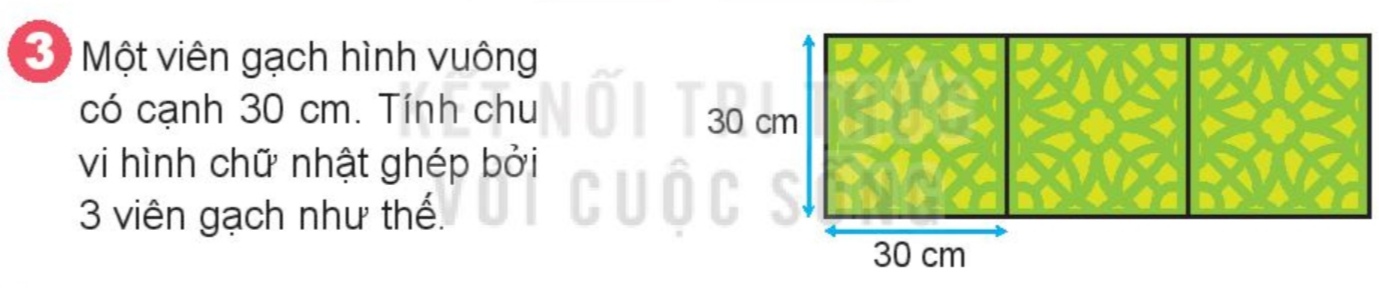 (1)
(5)
(7)
(8)
(6)
Bài giải:
Chiều dài của hình chữ nhật là:
30 x 3 = 90 (cm)
Chu vi của hình chữ nhật là:
(90 + 30) x 2 = 240 (cm)
Đáp số: 240 cm.
Toán
LUYỆN TẬP CHUNG (TIẾT 1)
(3)
(4)
(2)
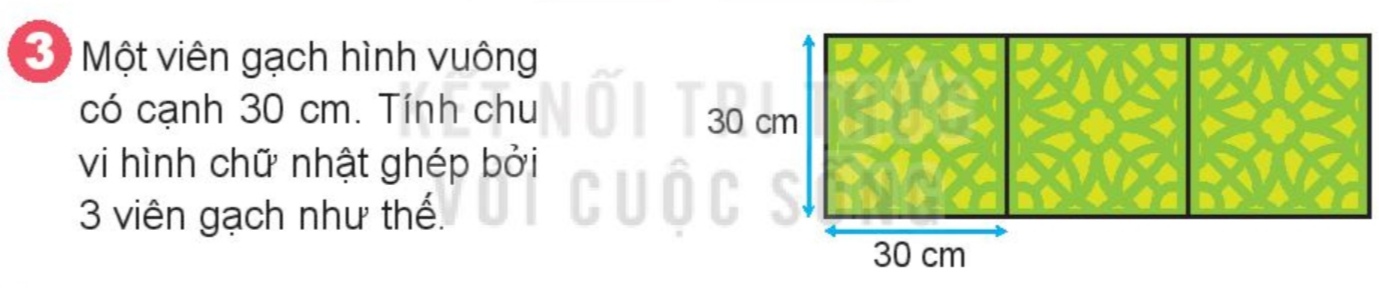 (1)
(5)
(7)
(8)
(6)
Bài giải:
Bài giải:
Ta thấy chu vi của hình chữ nhật dài gấp 8 lần cạnh hình vuông.
Chiều dài của hình chữ nhật là:
30 x 3 = 90 (cm)
Chu vi của hình chữ nhật là:
Chu vi của hình chữ nhật là:
(90 + 30) x 2 = 240 (cm)
30 x 8 = 240 (cm)
Đáp số: 240 cm.
Đáp số: 240 cm.
Toán
LUYỆN TẬP CHUNG (TIẾT 1)
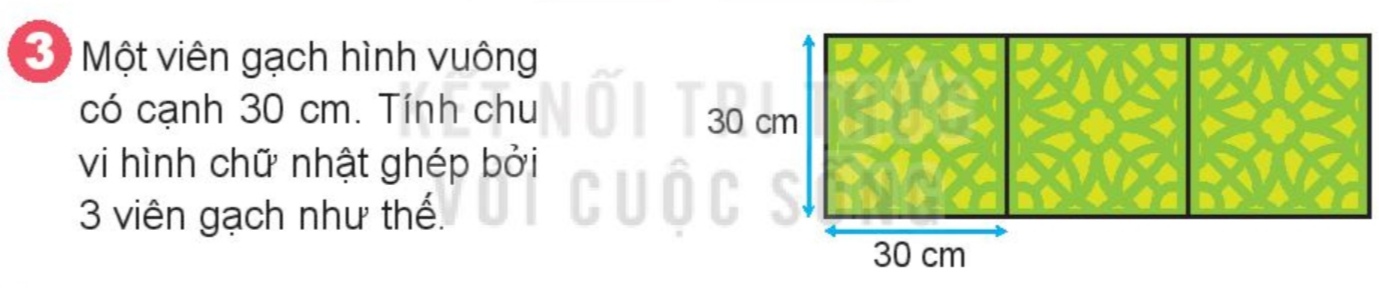 Bài giải:
Bài giải:
Ta thấy chu vi của hình chữ nhật dài gấp 8 lần cạnh hình vuông.
Chiều dài của hình chữ nhật là:
30 x 3 = 90 (cm)
Chu vi của hình chữ nhật là:
Chu vi của hình chữ nhật là:
(90 + 30) x 2 = 240 (cm)
30 x 8 = 240 (cm)
Đáp số: 240 cm.
Đáp số: 240 cm.
Toán
LUYỆN TẬP CHUNG (TIẾT 1)
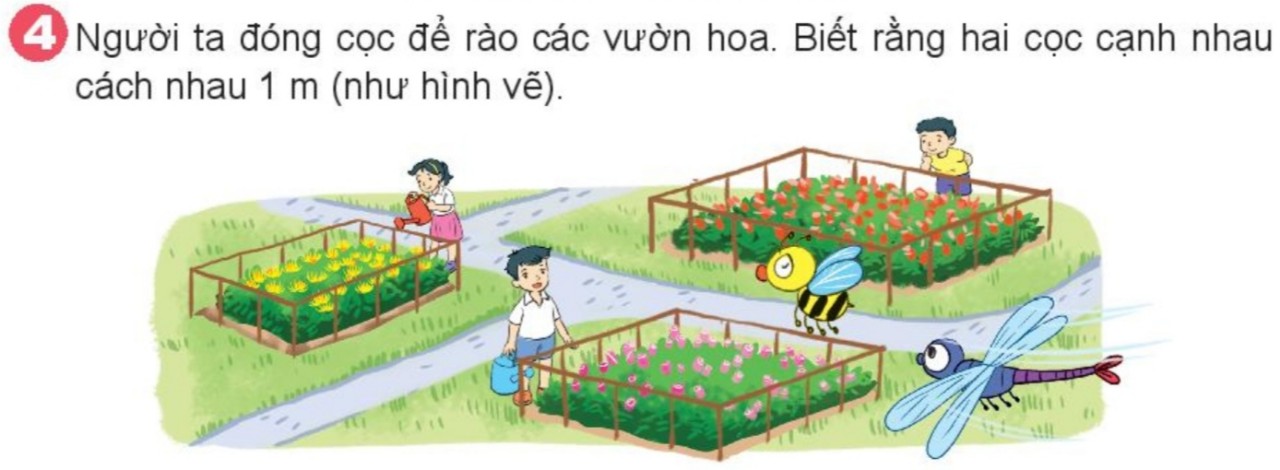 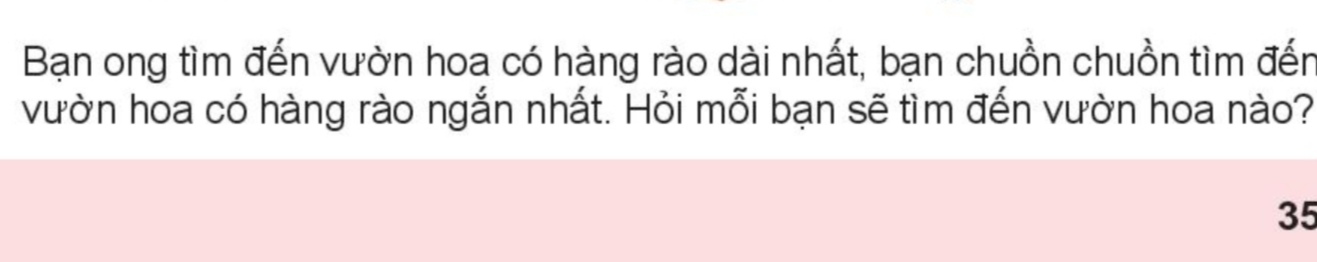 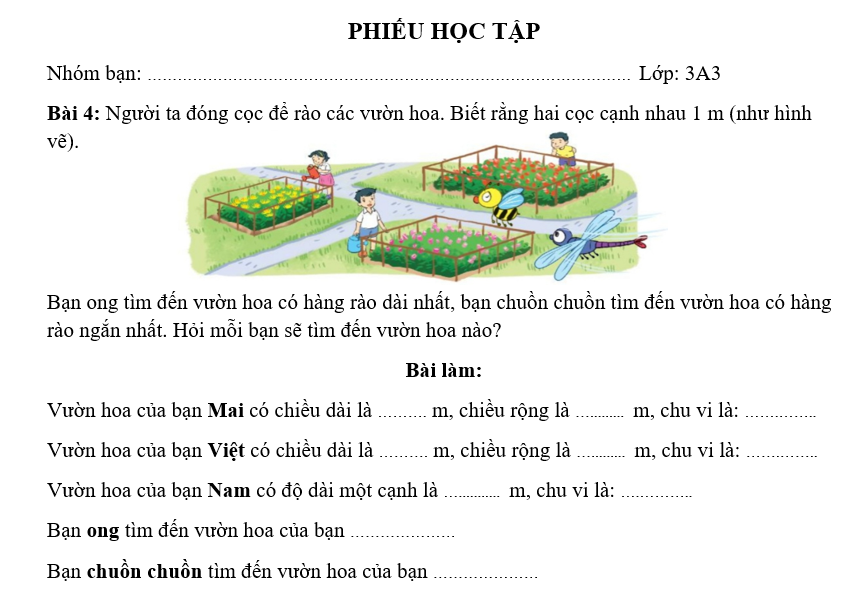 14 m
4
3
4
5
18 m
4
16 m
Việt.
Mai.
Trò chơi
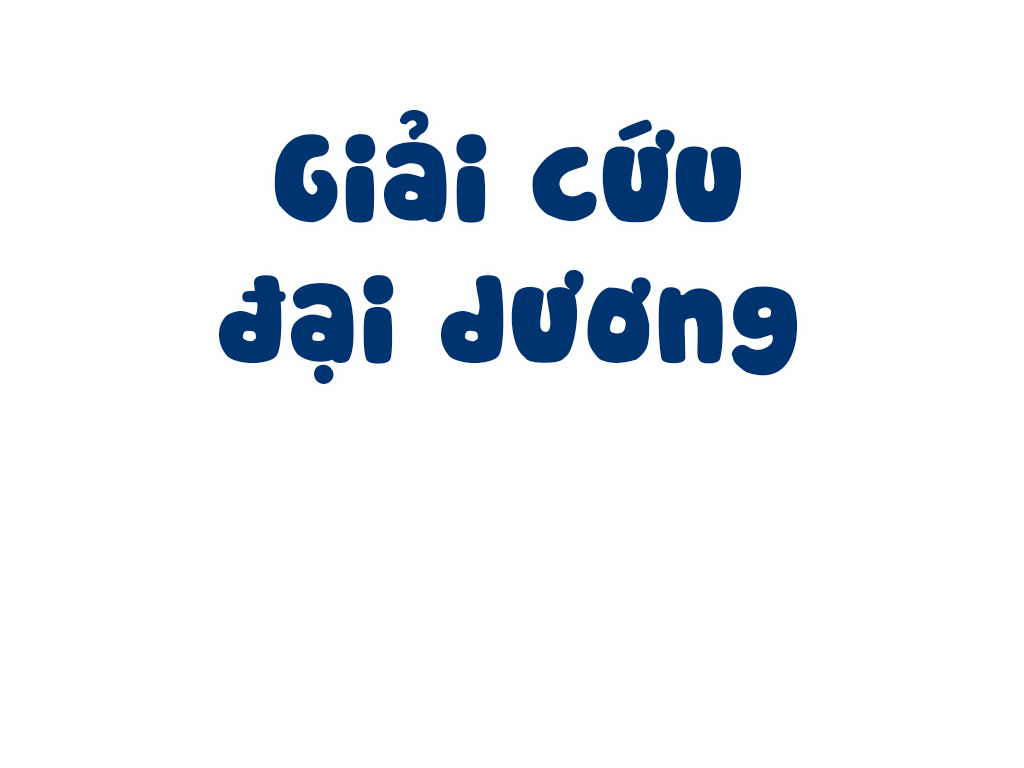 Tên phù thủy độc ác, nham hiểm đã bắt cóc hết sinh vật biển
Em hãy giúp các nàng tiên cá giải cứu các sinh vật biển nhé!
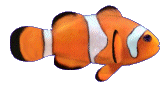 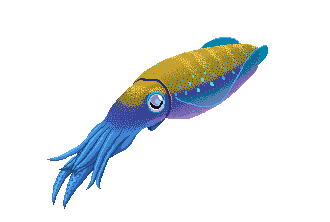 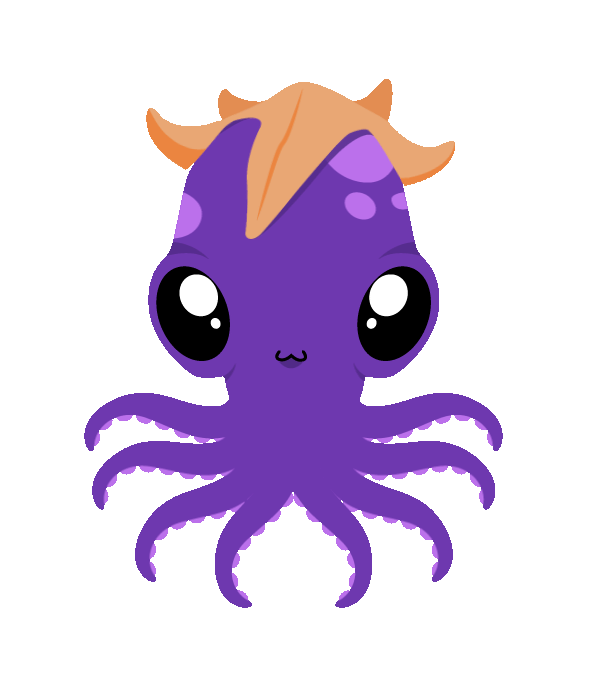 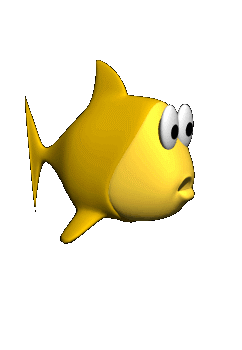 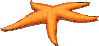 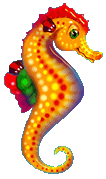 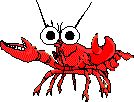 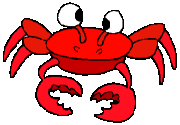 VỀ NHÀ THÔI
Cho biết một cạnh của hình vuông là 10 m. Chu vi của hình vuông là?
40 cm
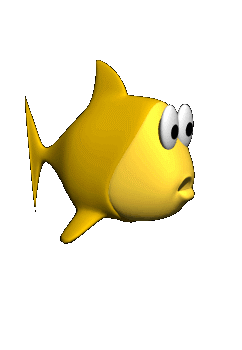 Hình chữ nhật có chiều dài là 6 m, chiều rộng là 3 m. Chu vi của hình chữ nhật là?
18 m
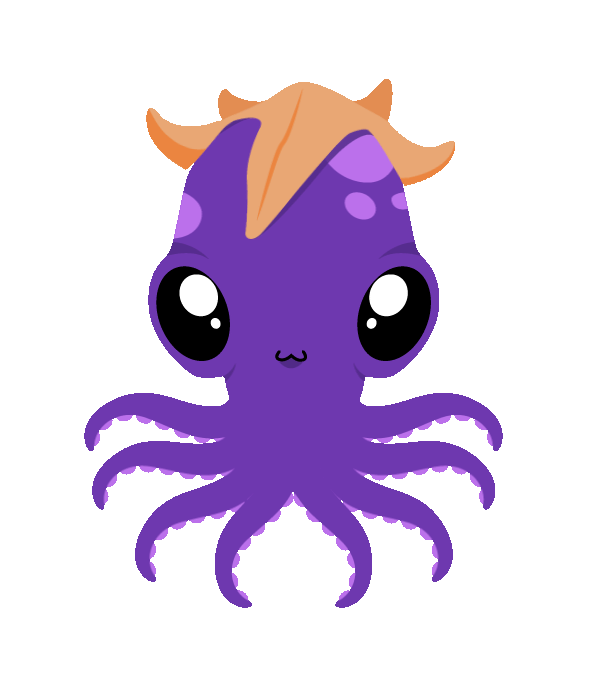 Một hình vuông có chu vi là 36 dm. Hỏi cạnh của hình vuông đó dài bao nhiêu đề-xi-mét?
9 dm
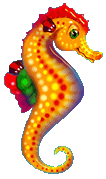 Cho hình chữ nhật có chiều rộng là 5 cm, chiều dài gấp đôi chiều rộng. Tính chu vi của hình chữ nhật đó.
30 cm
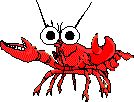 Cảm ơn bạn vì đã giúp chúng mình. Tặng bạn viên ngọc trai tuyệt đẹp này
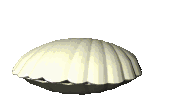